BỘ GIÁO DỤC VÀ ĐÀO TẠO
CỤC NHÀ GIÁO VÀ CÁN BỘ QUẢN LÝ GIÁO DỤC
GIỚI THIỆU NỘI DUNG
QUY ĐỊNH CHUẨN HIỆU TRƯỞNG 
CƠ SỞ GIÁO DỤC PHỔ THÔNG
Ths. Trần Kiều Hương
Chuyên viên chính, Cục NG&CBQLGD, 
Bộ Giáo dục và Đào tạo
Email: tkhuong@moet.gov.vn
Điện thoại: 0916601315
Hà Nội, tháng 5 năm 2019
[Speaker Notes: Good afternoon, ladies and gentlemens. 
My name is Tran Kieu Huong, I am a Doctor of Philosophy candidate in Department of geography in University of Natural Sciences. Topic of my doctoral thesis is Integrated Water Resource Management in Ca River Basin
Therefor, Today, I would like to present to you topic with the title Integrated Water Resource Management in the River Basin.]
GIỚI THIỆU NỘI DUNG QUY ĐỊNH CHUẨN HIỆU TRƯỞNG CƠ SỞ GIÁO DỤC PHỔ THÔNG
Tiếp cận, nguyên tắc xây dựng Chuẩn hiệu trưởng cơ sở giáo dục phổ thông.
Những điểm mới trong Chuẩn hiệu trưởng cơ sở giáo dục phổ thông.
Hướng dẫn sử dụng Chuẩn hiệu trưởng cơ sở giáo dục phổ thông.
[Speaker Notes: My presentation include 4 part]
GIỚI THIỆU NỘI DUNG QUY ĐỊNH CHUẨN HIỆU TRƯỞNG CƠ SỞ GIÁO DỤC PHỔ THÔNG
1. Quá trình nghiên cứu và tiếp thu ý kiến
Từ tháng 2016: các chuyên gia nghiên cứu thực hiện nhiệm vụ nghiên cứu chuẩn hiệu trưởng cơ sở giáo dục phổ thông
Khảo sát, lấy ý kiến của CBQL 17 tỉnh, thành phố toàn quốc
Thử nghiệm tại 4 tỉnh: Hòa Bình, Đắk Lắk, Hà Nam, Hưng Yên
Lấy ý kiến chuyên gia trong nước: 06 chuyên gia độc lập do Bộ trưởng chỉ định; đại diện sở GD&ĐT, phòng GD&ĐT, hiệu trưởng các trường  tiểu học, THCS, THPT công lập và ngoài công lập.
Ý kiến chuyên gia quốc tế: Ngân hàng Thế giới; Chuyên gia Australia (GD Martin Hayden); Chuyên gia Hoa Kỳ (Dr Thủy La)
Khoảng 15 Hội thảo/ họp nhóm nghiên cứu với đại diện các Vụ bậc học, Vụ Pháp chế, các Hiệu trưởng giỏi do Bộ trưởng, Thứ trưởng chủ trì
Lấy ý kiến rộng rãi trên mạng: ý kiến 63 tỉnh, thành phố và những người quan tâm
[Speaker Notes: Firstly I will talk about the important of IWRM
Every 8 seconds, a child dies from a water-related disease.
50% of people in developing countries suffer from one or more waterrelated diseases.]
GIỚI THIỆU NỘI DUNG QUY ĐỊNH CHUẨN HIỆU TRƯỞNG CƠ SỞ GIÁO DỤC PHỔ THÔNG
QUẢN TRỊ TRƯỜNG HỌC LẤY HỌC SINH LÀM TRUNG TÂM
[Speaker Notes: Firstly I will talk about the important of IWRM
Every 8 seconds, a child dies from a water-related disease.
50% of people in developing countries suffer from one or more waterrelated diseases.]
Hiệu trưởng quản trị nhà trường vì kết quả học tập, giáo dục học sinh tốt hơn
Chuyển từ dạy học truyền thụ kiến thức sang dạy học phát triển phẩm chất, năng lực học sinh, lấy học sinh làm trung tâm.
Đó là một quy trình mang lại những thay đổi sâu sắc và tích cực trong mỗi cá nhân học sinh và cuối cùng mang lại những thay đổi tương tự ở cấp độ xã hội, chủ yếu thông qua giảng dạy, học tập sáng tạo và đổi mới.
Đặc điểm của một nhà trường thành công
Tiếp cận xây dựng chuẩn hiệu trưởng: xây dựng trường học hướng tới kết quả giáo dục học sinh
Xây dựng chuẩn hiệu trưởng theo tiếp cận năng lực
Tập trung vào việc xác định các năng lực cần thiết để đạt được hiệu quả thực hiện nhiệm vụ của hiệu trưởng
Đánh giá năng lực nhằm vào quá trình, nỗ lực, và tiềm năng làm việc của hiệu trưởng
Từ kết quả đánh giá năng lực, cá nhân hiệu trưởng, cơ quan quản lý giáo dục xây dựng kế hoạch phát triển năng lực của cá nhân hiệu trưởng
[Speaker Notes: Firstly I will talk about the important of IWRM
Every 8 seconds, a child dies from a water-related disease.
50% of people in developing countries suffer from one or more waterrelated diseases.]
Xây dựng chuẩn hiệu trưởng theo tiếp cận năng lực “Quản lý nguồn nhân lực dựa trên năng lực”
Năng lực: Là một tập hợp các kiến thức, kỹ năng và thái độ liên quan với nhau và 
Có thể ảnh hưởng lớn tới khả năng hoàn thành công việc hay kết quả của một cá nhân
Có thể được đo lường thông qua các chuẩn mà cộng đồng chấp nhận 
Có thể được cải tiến/phát triển thông qua các hoạt động đào tạo, bồi dưỡng
Những điểm mới trong chuẩn hiệu trưởng cơ sở giáo dục phổ thông
Đối tượng áp dụng
Mục đích của Chuẩn
Nội dung chuẩn: Tiêu chuẩn/Tiêu chí
Hướng dẫn sử dụng Chuẩn
Cán bộ quản lý cơ sở giáo dục phổ thông cốt cán
Đối tượng áp dụng chuẩn hiệu trưởng cơ sở giáo dục phổ thông
Hiệu trưởng trường tiểu học, trường trung học cơ sở, trường trung học phổ thông, trường phổ thông có nhiều cấp học, trường chuyên, trường phổ thông dân tộc nội trú, trường phổ thông dân tộc bán trú (sau đây gọi chung là cơ sở giáo dục phổ thông)
Mục tiêu chung
Chuẩn hiệu trưởng trường phổ thông nhằm phát triển phẩm chất, năng lực quản trị trường học của đội ngũ CBQL các cơ sở giáo dục phổ thông đáp ứng nhu cầu đổi mới giáo dục.
Mục đích ban hành chuẩn hiệu trưởng cơ sở giáo dục phổ thông
Cấu trúc của chuẩn hiệu trưởng
Chuẩn Hiệu trưởng cơ sở giáo dục phổ thông: 5 tiêu chuẩn
GIỚI THIỆU NỘI DUNG QUY ĐỊNH CHUẨN HIỆU TRƯỞNG CƠ SỞ GIÁO DỤC PHỔ THÔNG
GIỚI THIỆU NỘI DUNG QUY ĐỊNH CHUẨN HIỆU TRƯỞNG CƠ SỞ GIÁO DỤC PHỔ THÔNG
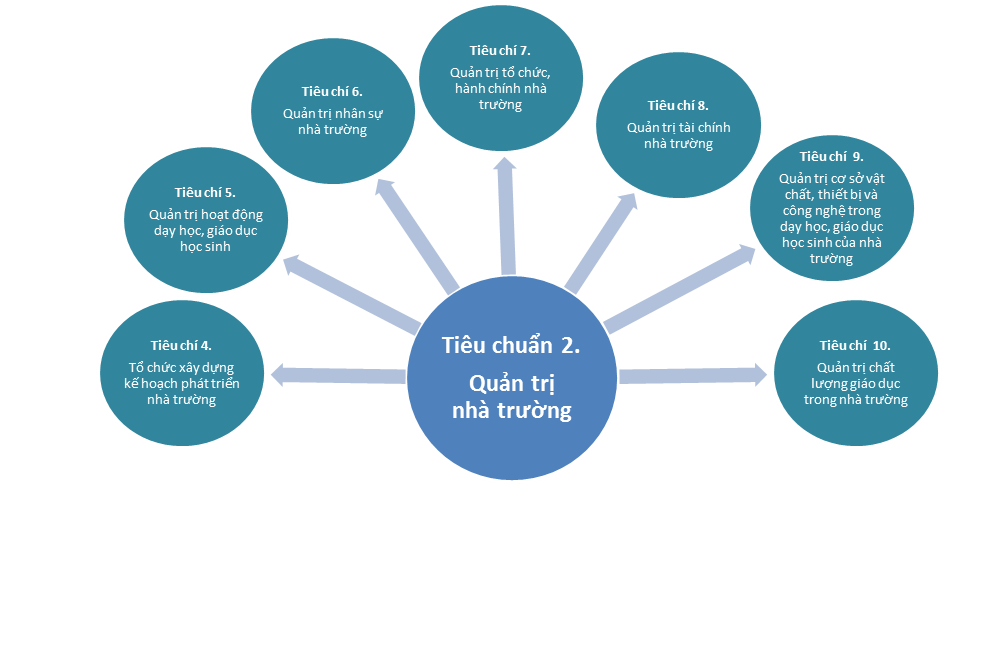 GIỚI THIỆU NỘI DUNG QUY ĐỊNH CHUẨN HIỆU TRƯỞNG CƠ SỞ GIÁO DỤC PHỔ THÔNG
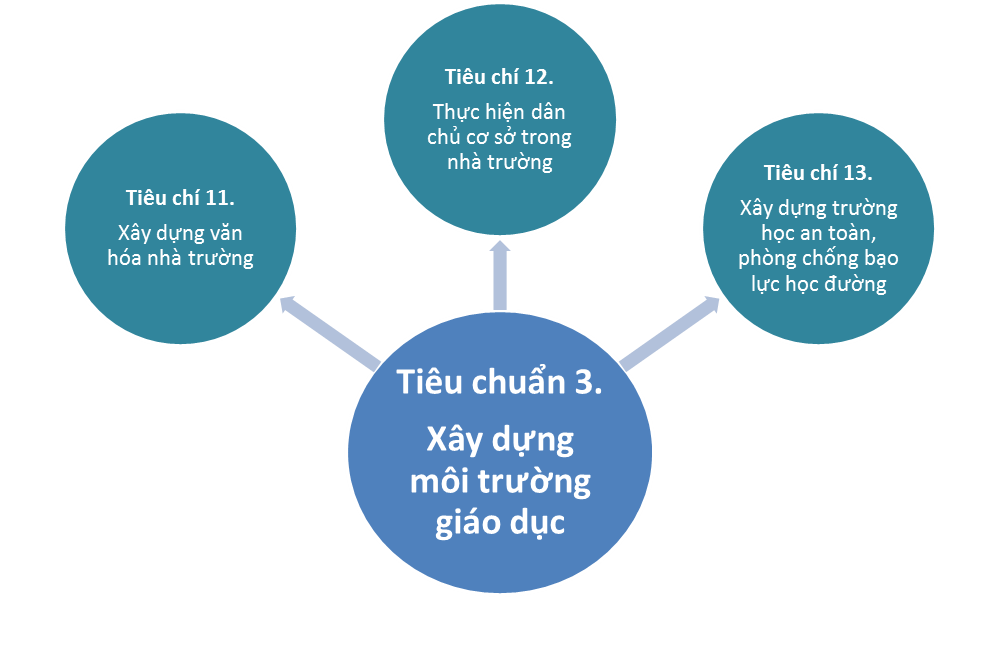 GIỚI THIỆU NỘI DUNG QUY ĐỊNH CHUẨN HIỆU TRƯỞNG CƠ SỞ GIÁO DỤC PHỔ THÔNG
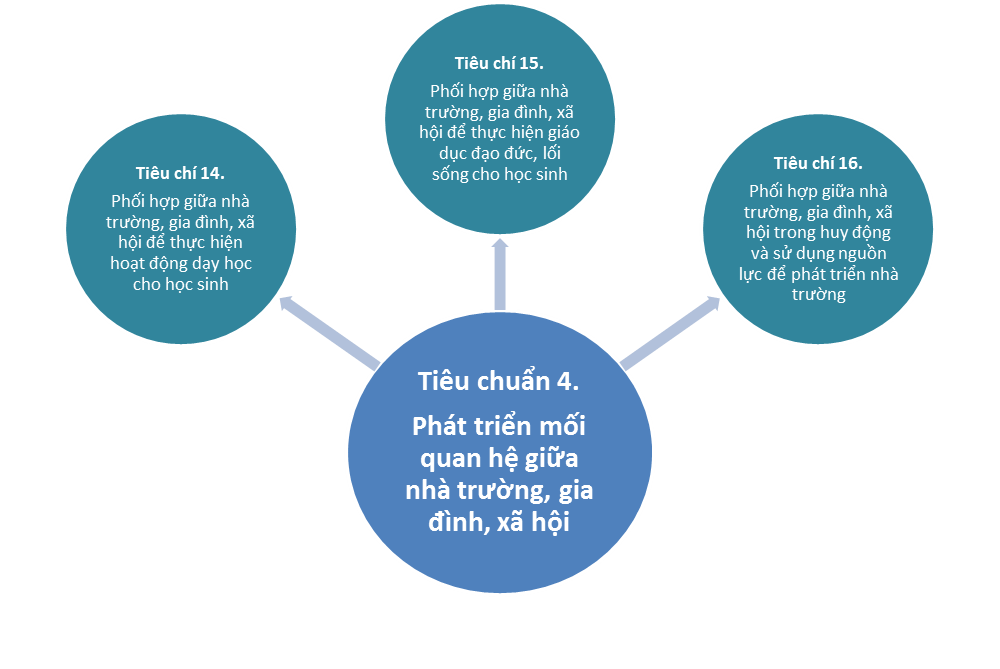 GIỚI THIỆU NỘI DUNG QUY ĐỊNH CHUẨN HIỆU TRƯỞNG CƠ SỞ GIÁO DỤC PHỔ THÔNG
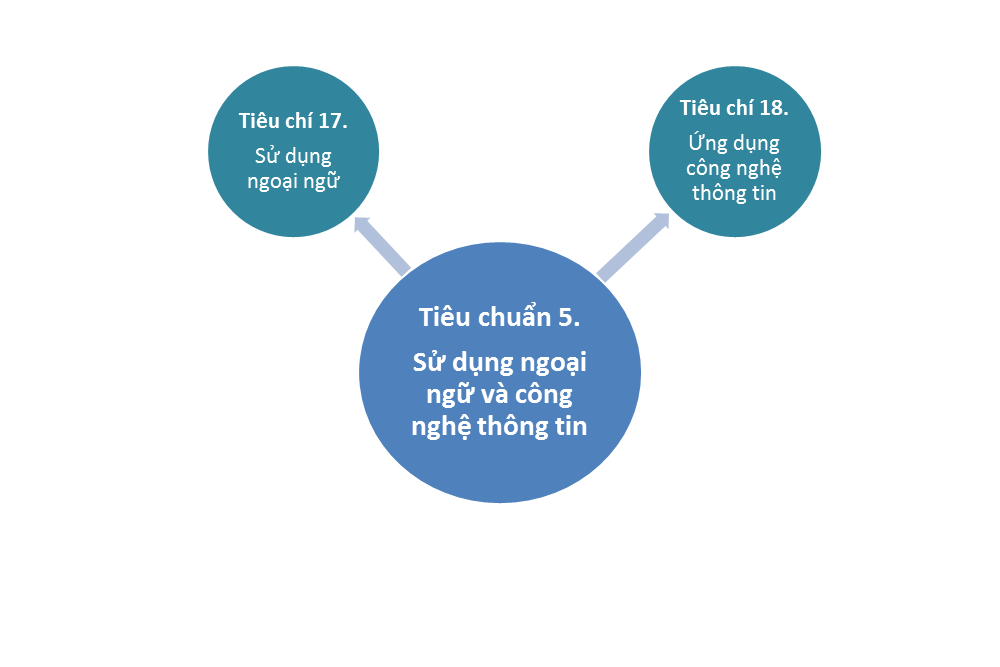 GIỚI THIỆU NỘI DUNG QUY ĐỊNH CHUẨN HIỆU TRƯỞNG CƠ SỞ GIÁO DỤC PHỔ THÔNG
Các mức phát triển của tiêu chí:Có ba mức đối với mỗi tiêu chí theo cấp độ tăng dần: mức cao hơn đã bao gồm các yêu cầu ở mức thấp hơn liền kề
GIỚI THIỆU NỘI DUNG QUY ĐỊNH CHUẨN HIỆU TRƯỞNG CƠ SỞ GIÁO DỤC PHỔ THÔNG
Tiêu chí 1. Đạo đức nghề nghiệp
GIỚI THIỆU NỘI DUNG QUY ĐỊNH CHUẨN HIỆU TRƯỞNG CƠ SỞ GIÁO DỤC MẦM NON
Tiêu chí 2. Tư tưởng đổi mới trong lãnh đạo, quản trị nhà trường
Tiêu chí 3. Năng lực phát triển chuyên môn, nghiệp vụ bản thân
Tiêu chí 4. Tổ chức xây dựng kế hoạch phát triển nhà trường
Tiêu chí 5. Quản trị hoạt động dạy học, giáo dục học sinh
Tiêu chí 6. Quản trị nhân sự nhà trường
Tiêu chí 7. Quản trị tổ chức, hành chính nhà trường
Tiêu chí 8. Quản trị tài chính nhà trường
Tiêu chí 9. Quản trị cơ sở vật chất, thiết bị và công nghệ trong dạy học, giáo dục học sinh của nhà trường
Tiêu chí 10. Quản trị chất lượng giáo dục trong nhà trường
Tiêu chí 11. Xây dựng văn hóa nhà trường
Tiêu chí 12. Thực hiện dân chủ cơ sở trong nhà trường
Tiêu chí 13. Xây dựng trường học an toàn, phòng chống bạo lực học đường
Tiêu chí 14. Phối hợp giữa nhà trường, gia đình, xã hội để thực hiện hoạt động dạy học cho học sinh
Tiêu chí 15. Phối hợp giữa nhà trường, gia đình, xã hội để thực hiện giáo dục đạo đức, lối sống cho học sinh
Tiêu chí 16. Phối hợp giữa nhà trường, gia đình, xã hội trong huy động và sử dụng nguồn lực để phát triển nhà trường
Tiêu chí 17. Sử dụng ngoại ngữ
Tiêu chí 18. Ứng dụng công nghệ thông tin
“Bản đồ năng lực" của hiệu trưởng
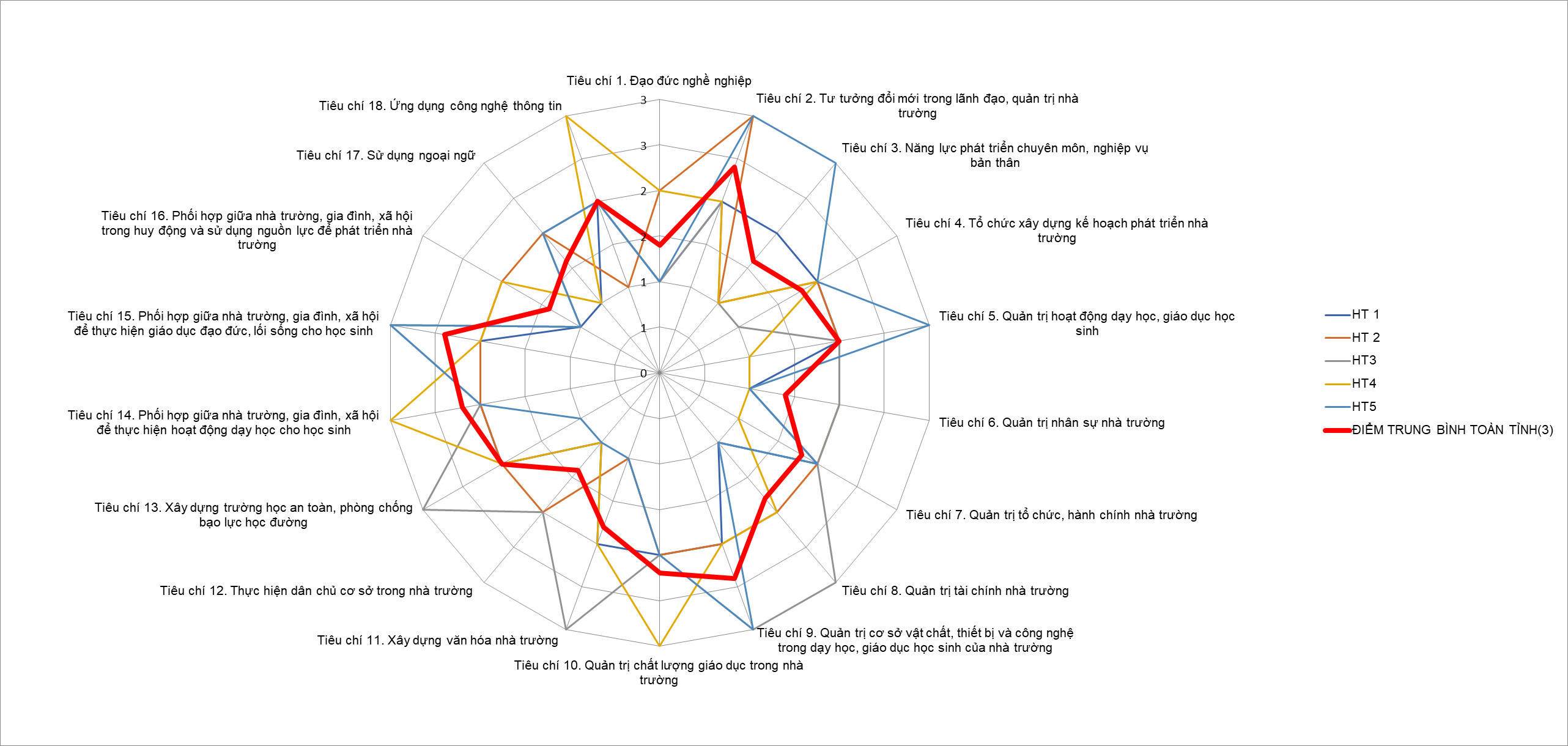 Xin cảm ơn!